1   2   3   4   5   6   7   8   9   10
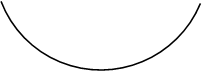 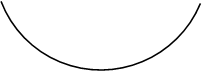 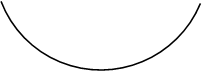 10
8+6     5+2       0+20   
5+5     10+3     9+4
3+1     6+4      18+1
5+2 
3+1
6+4
5+5
10+3
18+1
0+20
8+6
9+4
5+2=7 
3+1=4
6+4=10
5+5=10
10+3=13
18+1=19
0+20=20
8+6
9+4
?
8+6
8+2+4=14
8+6=
2
4
9+4
Как к 9 синим кружкам прибавить 4 красных?
Сначала дополним 9 до 10.
3
Сколько ещё осталось прибавить?
Почему 3?
9+4=
10+3=
13
Записать это можно так:
1
3
10 б.
на 1 б. меньше
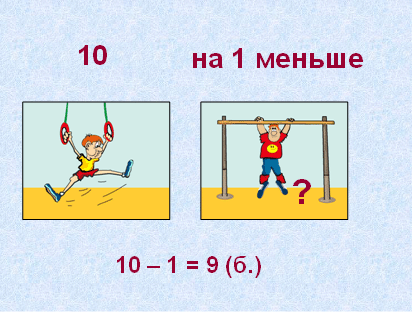 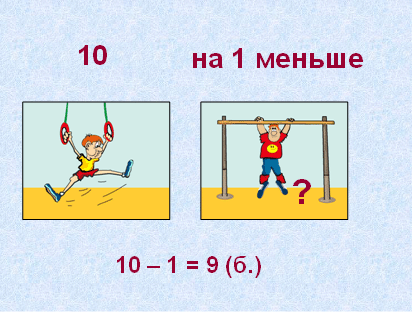 10-1=9 (б.)
Сколько всего баллов получил мальчик за упражнения?
10-1=9 (б.)
10+9=19(б.)
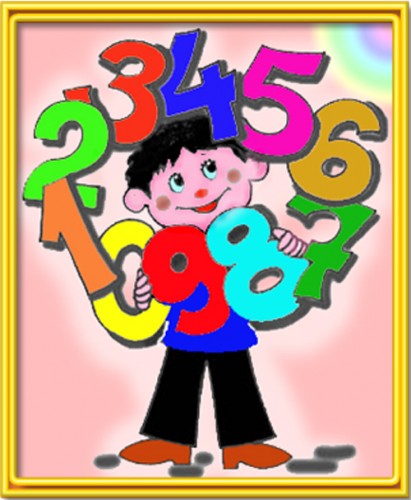 Спасибо за работу